Student Centered Funding Formula (SCFF)
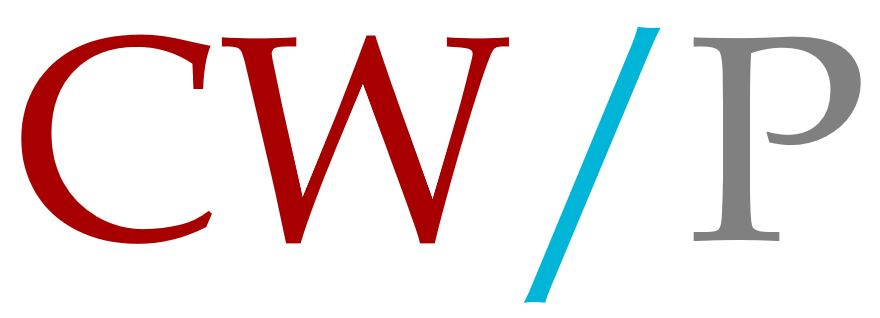 [Speaker Notes: Inputs:
[District]
[Date of meeting]]
Review
Last Meeting, we learned about the SCFF in detail.

Any Questions?
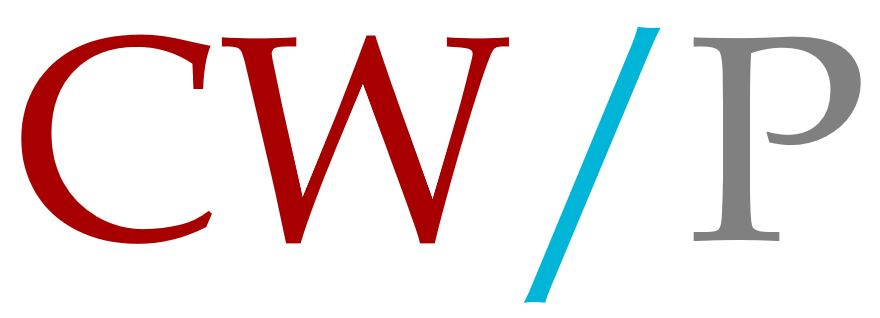 [Speaker Notes: input:
[date of last meeting]
[date of this meeting]]
Objective
Develop a new budget allocation model that respects the current allocation percentage and has a mechanism in place to transition over time that rewards the colleges by maximizing the incentives built into the SCFF.
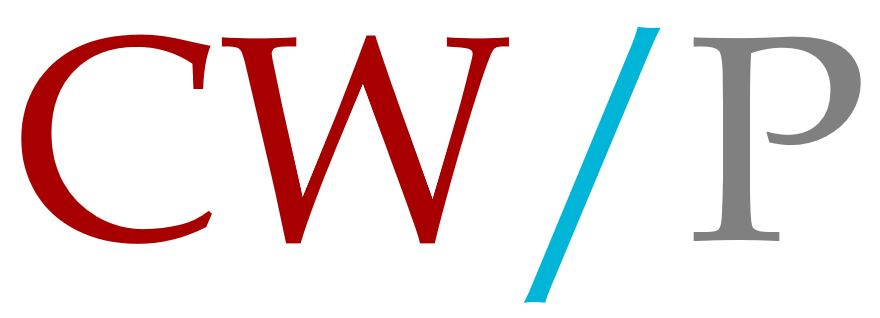 [Speaker Notes: input:
[date of last meeting]
[date of this meeting]]
Process Overview
Research
Options
Adoption
Implementation
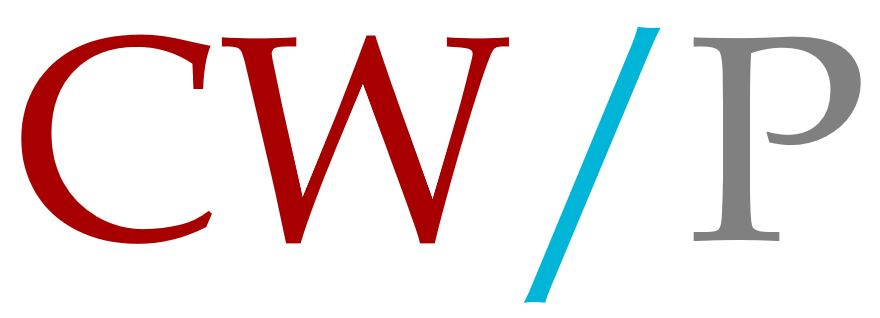 Why Are We Going Through This Process?
Create incentives for the colleges
Improve College goal-setting abilities
Capture every outcome earned
Meet audit requirements
Assist budget development
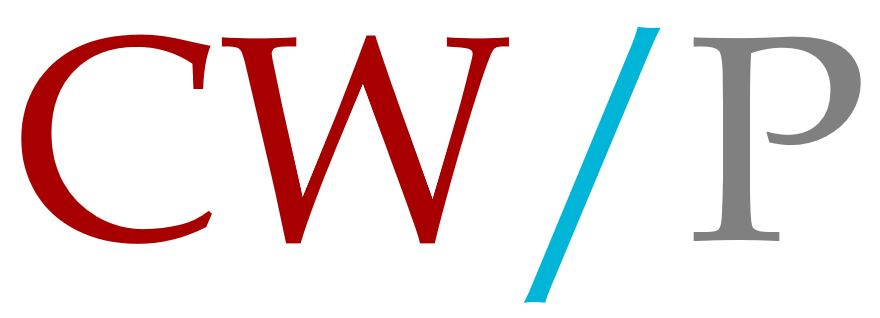 Milestone
Data Validation Process


Why is it important?
How will we use the information?
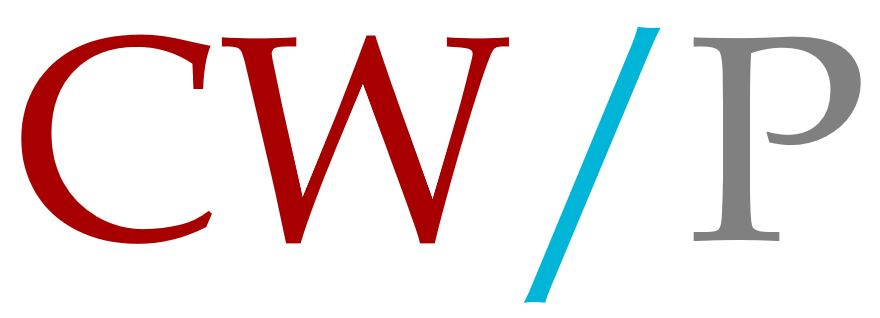 Milestone
Review the current BAM


How are funds allocated, currently?
What funds are included?
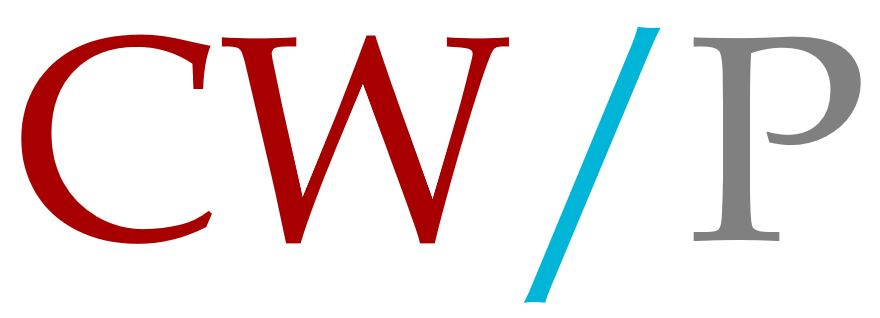 Milestone
Modeling

Will the model work during growth, declines, etc.?
Will the model be sustainable? 
How does the model deal with one-time funds?
Large one-time expenses?
Revenue split for district services?
How will district-wide expenses be handled?
How will district-level compliance be addressed?
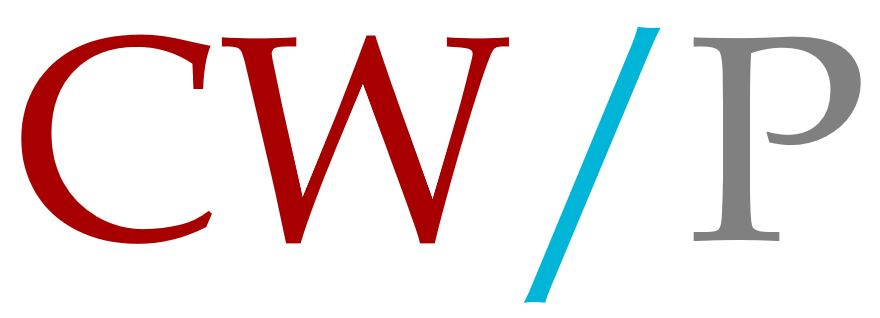 Milestone
Adoption/Implementation


Process for adoption
Transition to implementation
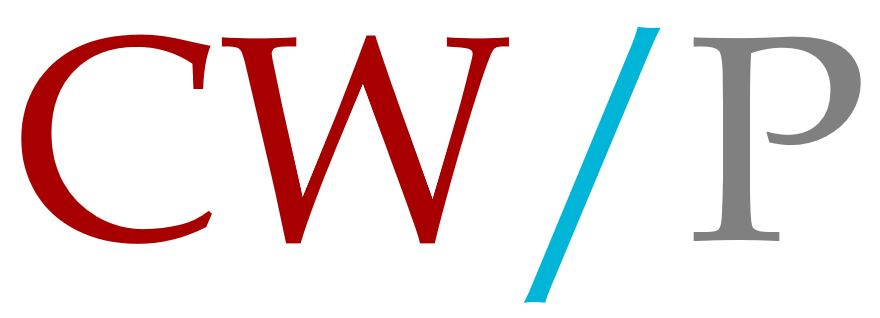 Next Steps
College Production percentages using only FTES.    CC – 58.05%         LP – 41.95%

Compare the college Production percentages using FTES, Supplemental and Student Success combined.
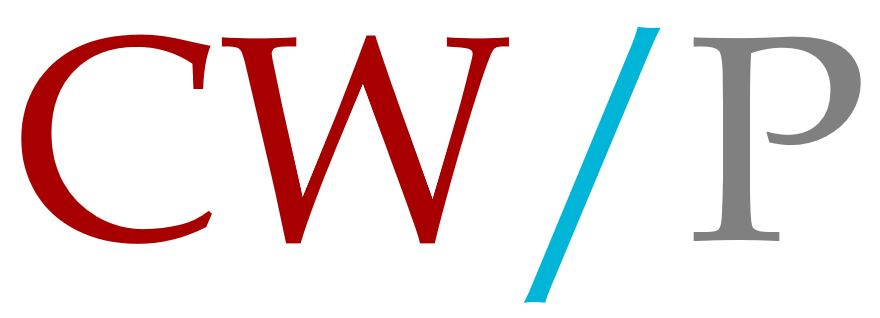